Figure 6. An example of a potential inconsistent annotation found in the document PMC 2 254 971. In the first sentence ...
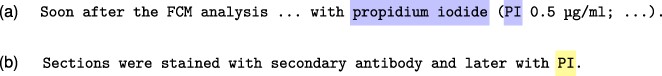 Database (Oxford), Volume 2022, , 2022, baac047, https://doi.org/10.1093/database/baac047
The content of this slide may be subject to copyright: please see the slide notes for details.
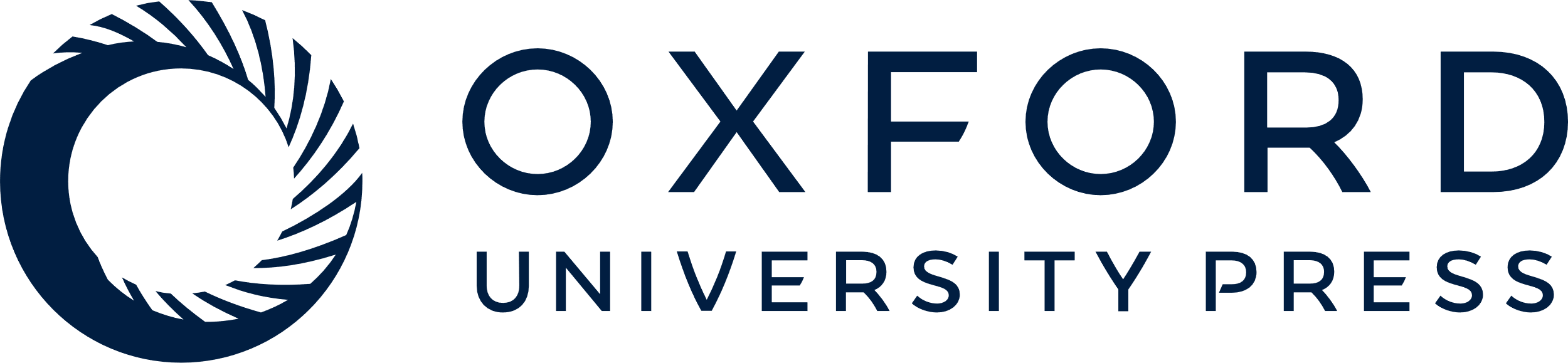 [Speaker Notes: Figure 6. An example of a potential inconsistent annotation found in the document PMC 2 254 971. In the first sentence (a), the curators considered propidium iodide as a chemical as well as its short form PI. However, as shown with the yellow box, the term PI in the second sentence (b) was not annotated, which made us suspect if it was a missed annotation.


Unless provided in the caption above, the following copyright applies to the content of this slide: © The Author(s) 2022. Published by Oxford University Press.This is an Open Access article distributed under the terms of the Creative Commons Attribution-NonCommercial License (https://creativecommons.org/licenses/by-nc/4.0/), which permits non-commercial re-use, distribution, and reproduction in any medium, provided the original work is properly cited. For commercial re-use, please contact journals.permissions@oup.com]